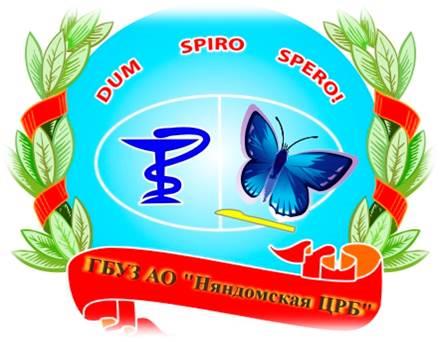 ГБУЗ АО «Няндомская ЦРБ»
Главный врач 
Максимова Елена Владимировна
Няндомский район расположен на юго-западе Архангельской области и занимает площадь 8092 кв. метра. 
Имеет удобное  транспортное сообщение:
   прямое железнодорожное сообщение
Архангельск  - Няндома 341 км.,  
Няндома  -  Вологда -  472 км., 
Няндома – Москва   1100км.,     
Няндома – Санкт-Петербург   700км.
автотранспортное  сообщение  
Архангельск – Няндома - длина пути 567 км.
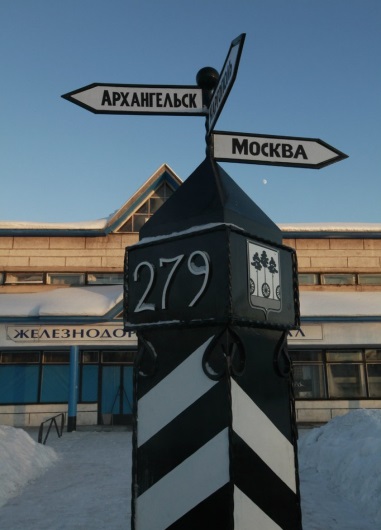 Наш город
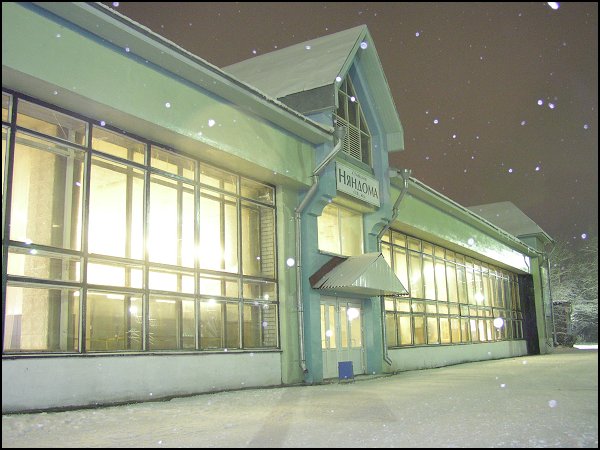 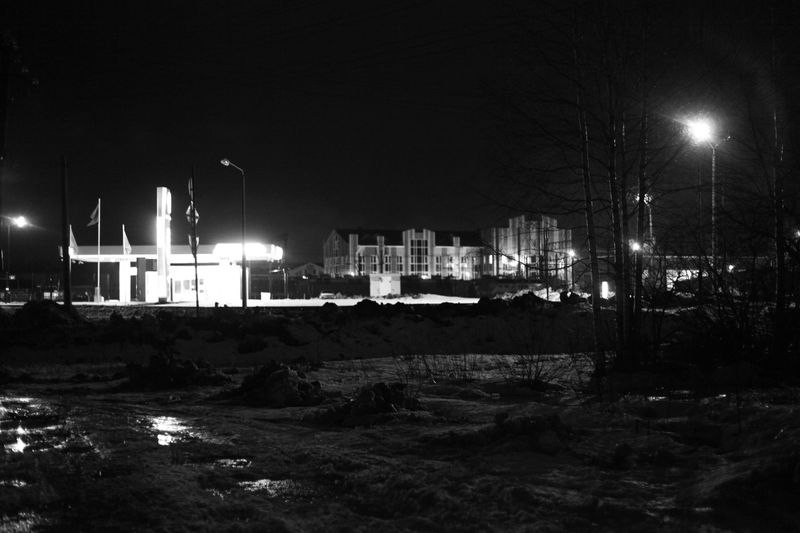 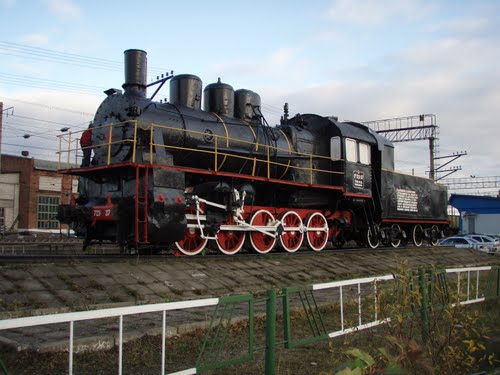 ГБУЗ АО «Няндомская ЦРБ» является межрайонным медицинским центром, обслуживающим население Няндомского, Каргопольского, Коношского и Плесецкого районов
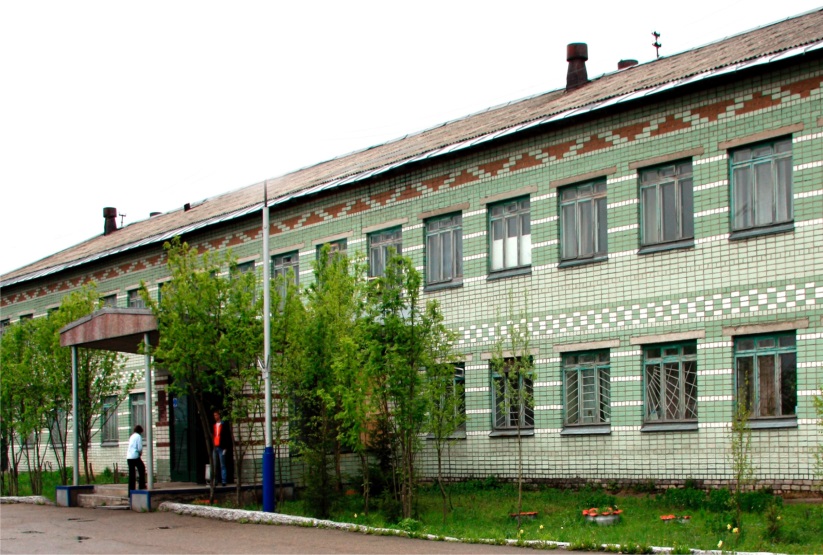 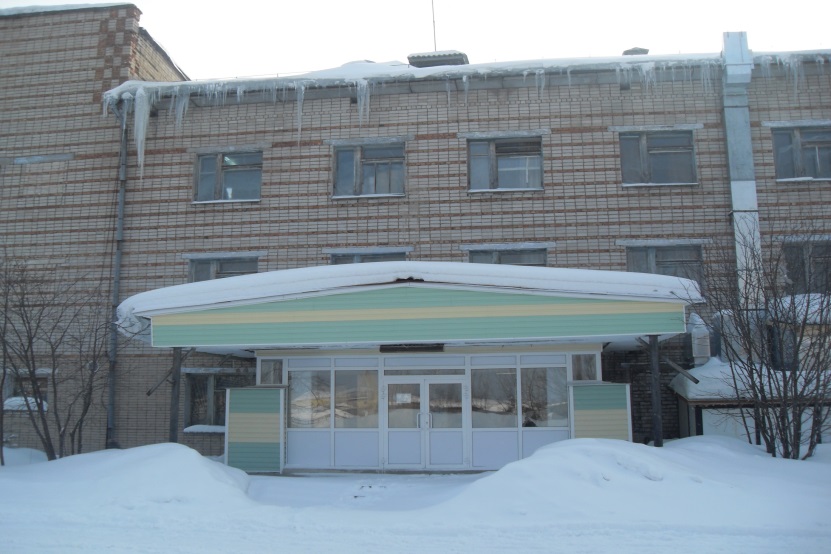 Мы  предлагаем  молодым  специалистам  и  студентам  целевой подготовки:
Выплата «подъемных»  молодым  врачам-специалистам  в  размере 100 000 рублей;
Доплата к окладу молодым  специалистам в течение  3-х  лет             (8000  рублей);
Предоставление жилья или компенсация найма жилья;
Профессиональная переподготовка, повышение квалификации, выезды на семинары и учебы за счет средств медицинской организации.
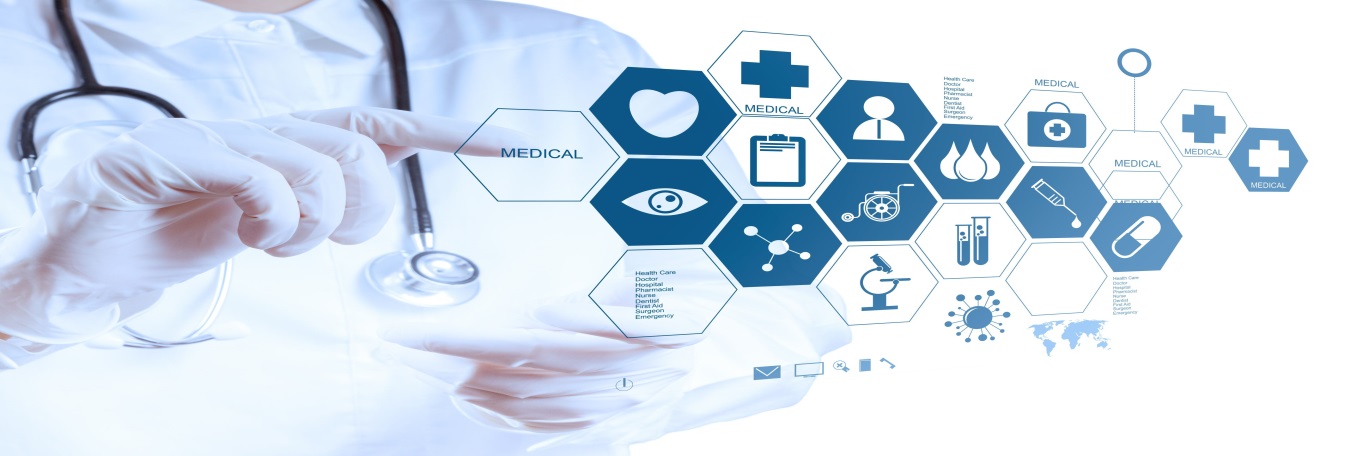 Межрайонному  медицинскому  центру  требуются следующие  врачи- специалисты:
Педиатр-участковый
Терапевт-участковый
Врач общей практики 
Инфекционист 
Оториноларинголог
Офтальмолог
Кардиолог
Невролог
Эндокринолог
Уролог-андролог
Фтизиатр
 Рентгенолог
Психиатр детский
Акушер-гинеколог
Анестезиолог-реаниматолог
Стоматолог общей практики
Стоматолог-терапевт
Стоматолог детский
Стоматолог-хирург
Стоматолог-ортопед
Врач УЗД
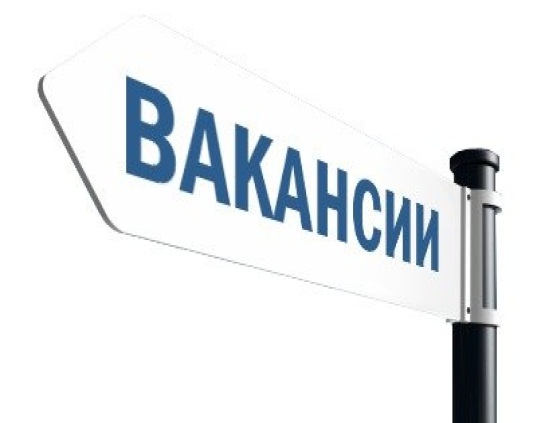 Наши контакты
Приемная главного врача
Тел/факс (81838)6-20-54
E-mail:     ncrbglav@yandex.ru
Наш сайт:   http://nyandoma- crb.arkh.medobl.ru
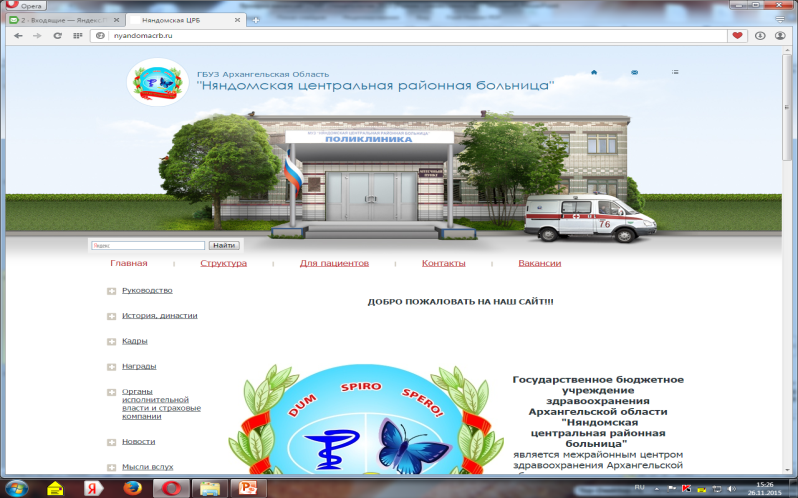